a pilot               He usually wears a dark blue suit 
                            with gold buttons, a blue shirt, 
                            a blue tie, a blue cap and black 
                                                                           shoes.
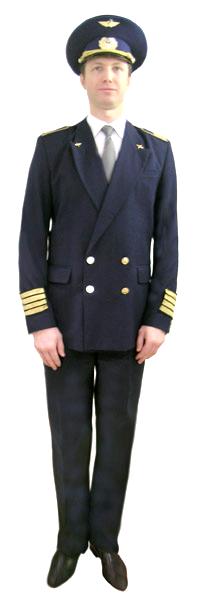 a cook      
                           He usually wears a white shirt,
                           white trousers and a white cook cap
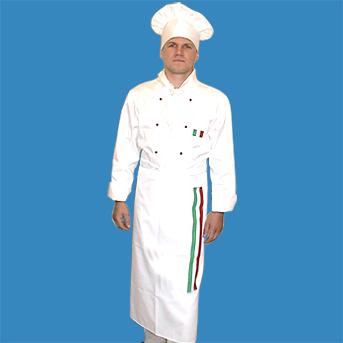 a tennis player
                            She usually wears a white T-shirt,
                            a short white skirt or white shorts, 
                            a white cap , white socks and
                            white (Reebok/ Adidas)trainers.
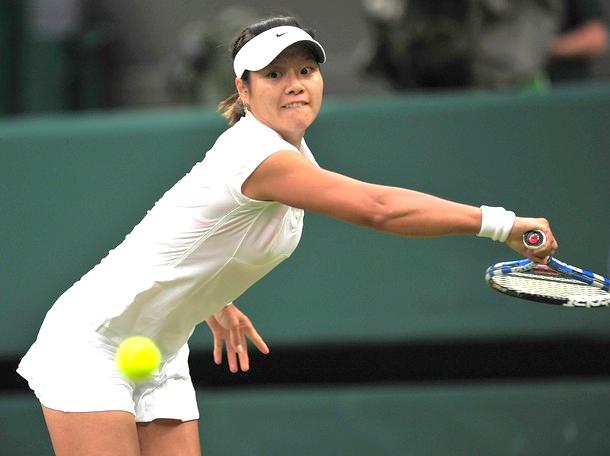 а policeman
                               He usually wears a dark blue suit 
                               a blue shirt, a blue tie, a blue cap  
                               and black shoes/ boots.
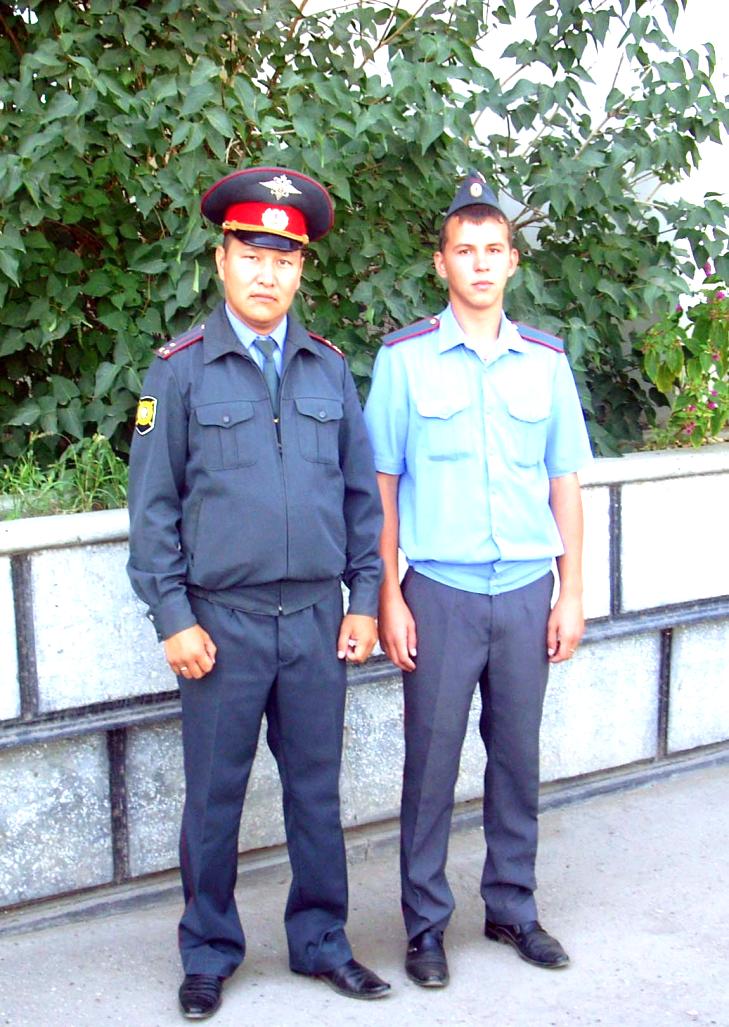 а ballet dancer
                               She usually wears a ballet  
                               skirt / dress , ballet shoes- pointe.
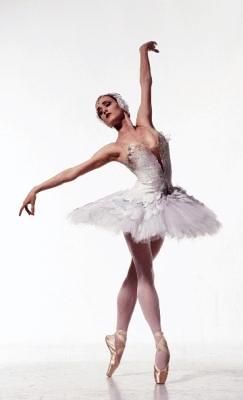